Livstræet
Tekst:  Hans Holm
1 af 5
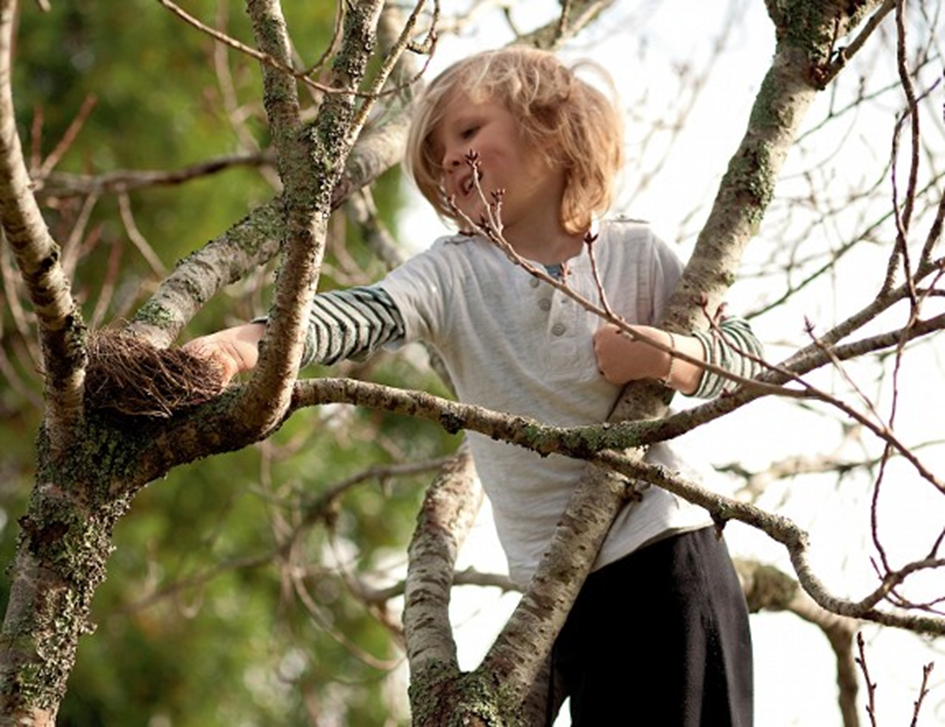 Der er så meget, der kan trykke,   gøre dagen trist og grå.   Se de folk, der uden lykke   bare går og går i stå.

   Lad dem lege i livstræets krone,   lad dem føle, at livet er stort,    lad dem skue de blå horisonter   og himmelhvælvingens port.
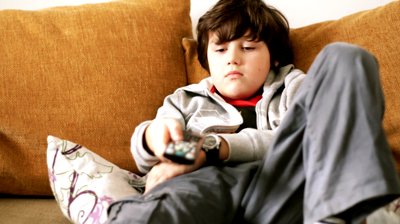 2 af 5
Der er så meget uden varme,   uden ånd og uden liv.   Folk bli`r fattige og arme,    tænker kun på tidsfordriv. 

   Lad dem lege i livstræets krone,   lad dem føle, at livet er stort,    lad dem skue de blå horisonter   og himmelhvælvingens port.
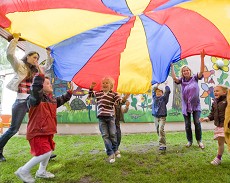 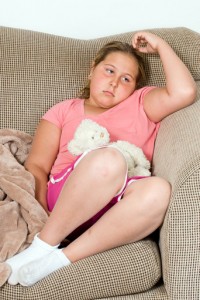 3 af 5
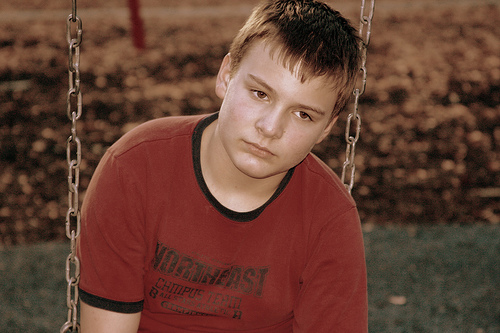 Der er så mange uden venner,   uden kærlighed og kys.   Folk, som ingen andre kender   hvor skal de mon finde lys?

   Lad dem lege i livstræets krone,   lad dem føle, at livet er stort,    lad dem skue de blå horisonter   og himmelhvælvingens port.
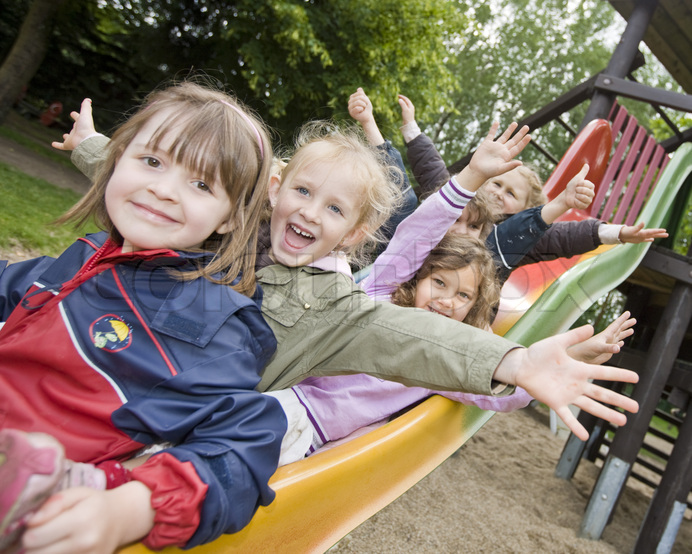 4 af 5
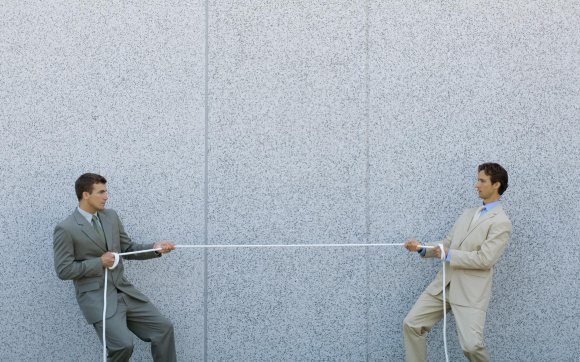 Der er så hård en kamp om magten,   alle kæmper for sig selv.   Er der ingen, der har sagt dem,   at de slår sig selv ihjel?

   Lad dem lege i livstræets krone,   lad dem føle, at livet er stort,    lad dem skue de blå horisonter   og himmelhvælvingens port.
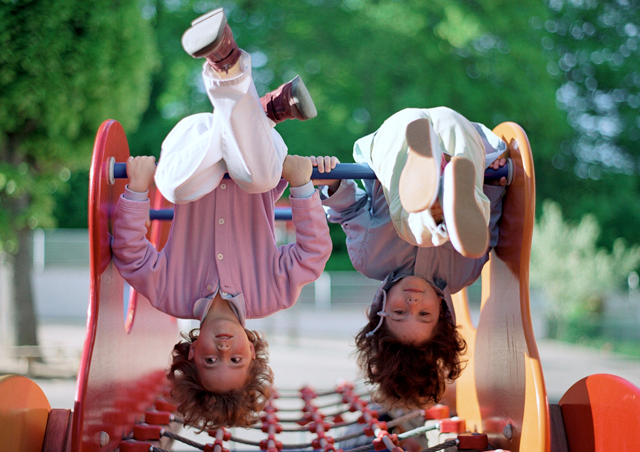 5 af 5
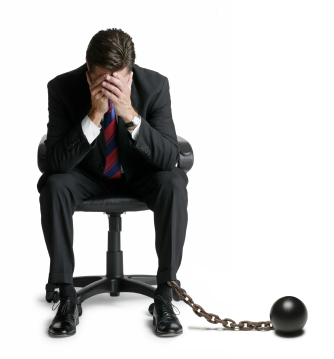 Der er så mange, der er slaver,    lænket fast til job og tid-   hvorfor bruges vore gaver   uden tanke, uden vid?

   Lad os lege i livstræets krone,   lad os føle, at livet er stort,    lad os skue de blå horisonter   og himmelhvælvingens port.
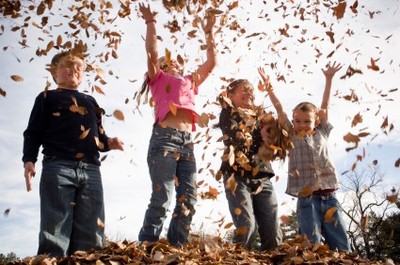